Office of Institutional Equity (OIE)
Welcome New Faculty!
Elizabeth Conklin, J.D.
Associate Vice President, Title IX Coordinator & ADA Coordinator
The Office of Institutional Equity
www.equity.uconn.edu 
OIE ensures the University's commitment and responsibility to foster equitable working and learning environments, as outlined in the Policy Against Discrimination, Harassment and Related Interpersonal Violence.  Areas of focus include:
ADA Compliance
Title IX Compliance
Equal Employment/Affirmative Action (EEO/AA)
Discrimination and Harassment Investigations
Training and Education
Accommodations under the ADA
www.accessibility.uconn.edu
Reasonable Accommodations
People with Disabilities
The University will make reasonable accommodations for the known limitations of otherwise qualified applicants and employees with disabilities.
Employees can request workplace accommodations by contacting Human Resources. 
Center for Students with Disabilities coordinates student accommodations.
The University of Connecticut is committed to achieving equal education and employment opportunity and full participation for people with disabilities. 
A person with a disability must be ensured the same access to programs, opportunities, and activities at the University as all others.
Title IX
www.titleix@uconn.edu
No person in the United States shall, on the basis of sex, be excluded from participation in, be denied the benefits of, or be subjected to discrimination under any education program or activity receiving federal financial assistance.
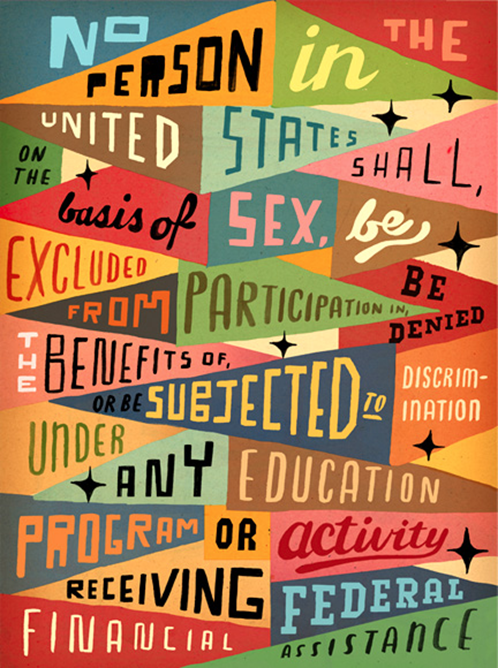 “Amorous Relationships”
UConn Policy prohibits certain “amorous relationships”.
“Amorous Relationship” includes dating, sexual and/or any other type of amorous relationship, and the prohibition includes proposals and invitations for such contact.

Specifically, policy provides as follows:
Undergraduates:  All faculty and staff are prohibited from pursuing or entering into an amorous relationship with any undergraduate student.
Graduate Students:  All faculty and staff are prohibited from pursuing or entering into an amorous relationship with a graduate student actually under that individual’s authority.  Also, graduate students are prohibited from entering into such relationships with students over whom they currently exercise authority.
Employees:  All faculty and staff are prohibited from pursuing or entering into an amorous relationship with employees whom they supervise.
Reporting and Responding to Sexual Assault, Intimate Partner Violence and Stalking What to Do
If you witness or you receive a disclosure of a sexual assault, intimate partner violence or stalking, you must report this information as soon as possible to the Office of Institutional Equity (OIE).

WHEN TALKING TO THE VICTIM-SURVIVOR:
Be direct about your obligation to report the assault to University officials pursuant to University Policy – “After we talk, I’m going to call OIE, an office that can help.”
Remind her/him that your conversation will be private but not confidential
Direct him/her to the resources listed at www.titleix.uconn.edu 
Encourage her/him to self-report to the UConn Police and the University (OIE) for investigation, but let her/him make that choice